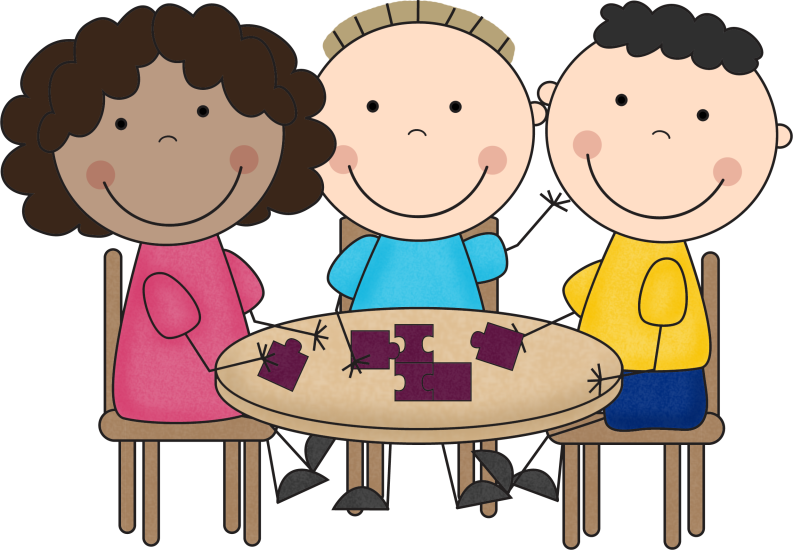 Vamos a colaborar!
para los estudiantes de Santa Ana en el primer grado
Eres genial!
¿Qué es lo que ves?   ¿Qué oyes?
¿Qué es lo que ves?   ¿Qué oyes?
¿Qué es lo que ves?   ¿Qué oyes?
¿Qué es lo que ves?   ¿Qué oyes?
¿Qué es lo que ves?   ¿Qué oyes?
¿Qué es lo que ves?   ¿Qué oyes?
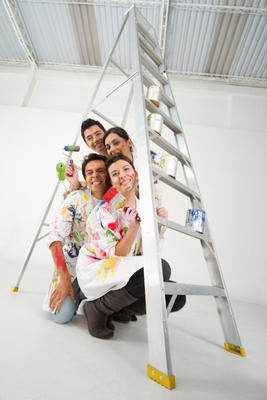 ¿Qué es lo que ves?   ¿Qué oyes?